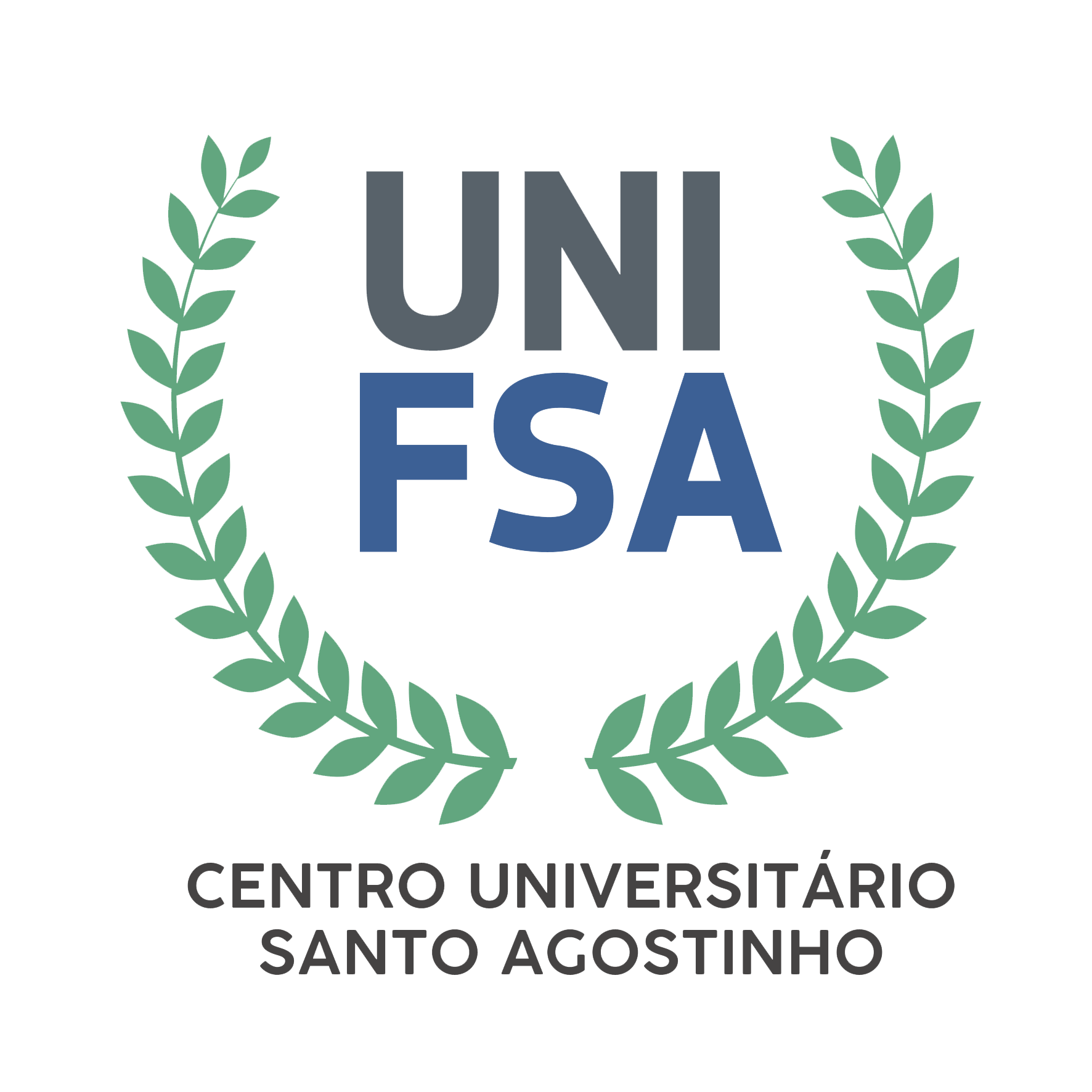 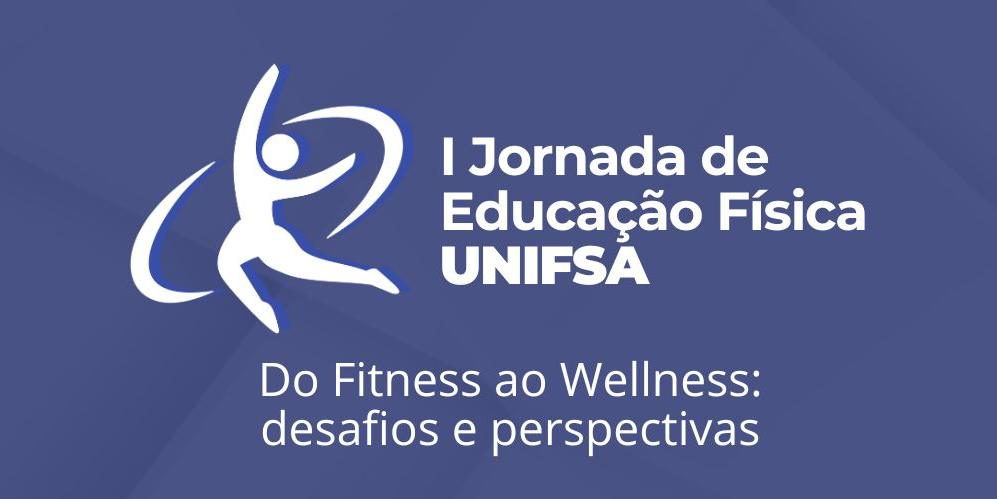 I JORNADA DE EDUCAÇÃO FÍSICA UNIFSA
CENTRO UNIVERSITÁRIO SANTO AGOSTINHO 
TÍTULO DO TRABALHO

Autores, exemplo: SILVA¹, Kácio dos Santos; LEAL¹, Antônio Carlos Cortês; SENA², Alyson Felipe da Costa
¹ Discentes do Curso de Educação Física - UNIFSA
²Docente do Curso de Educação Física - UNIFSA
Resultados e Discussão
Introdução
Principais resultados e discussão do estudo
Ou
Principais impactos sociais da intervenção
Ou
Principais inquietações despertadas pela sua intervenção
(Estes dois últimos tópicos aplicam-se aos relatos de estágio e atividades curriculares de extensão)
Seja sucinto e de preferência utilize Smart Arts
Objetivo
Objetivo do trabalho (Frase iniciada com verbo no infinitivo)
Materiais e Métodos
Metodologia do trabalho
Ou
Método de intervenção
(Este aplica-se as atividades curriculares de extensão)
Ou
Cronograma de intervenção
(Este último se aplica ao estágio)
Conclusão
Principais impactos do trabalho, preferencialmente em texto corrido mesmo
Referências Bibliográficas
Principais referências adotadas em vossa apresentação